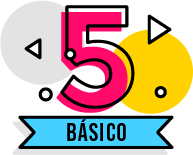 Ciencias 
Naturales
Aprendo 8 “Características de océanos y lagos”
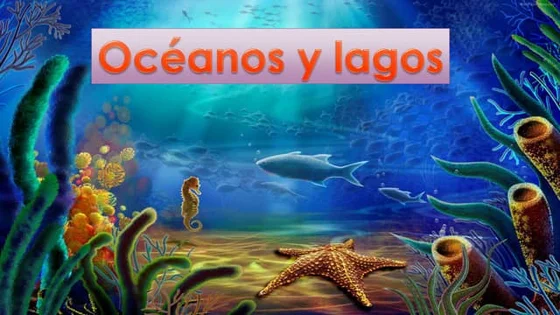 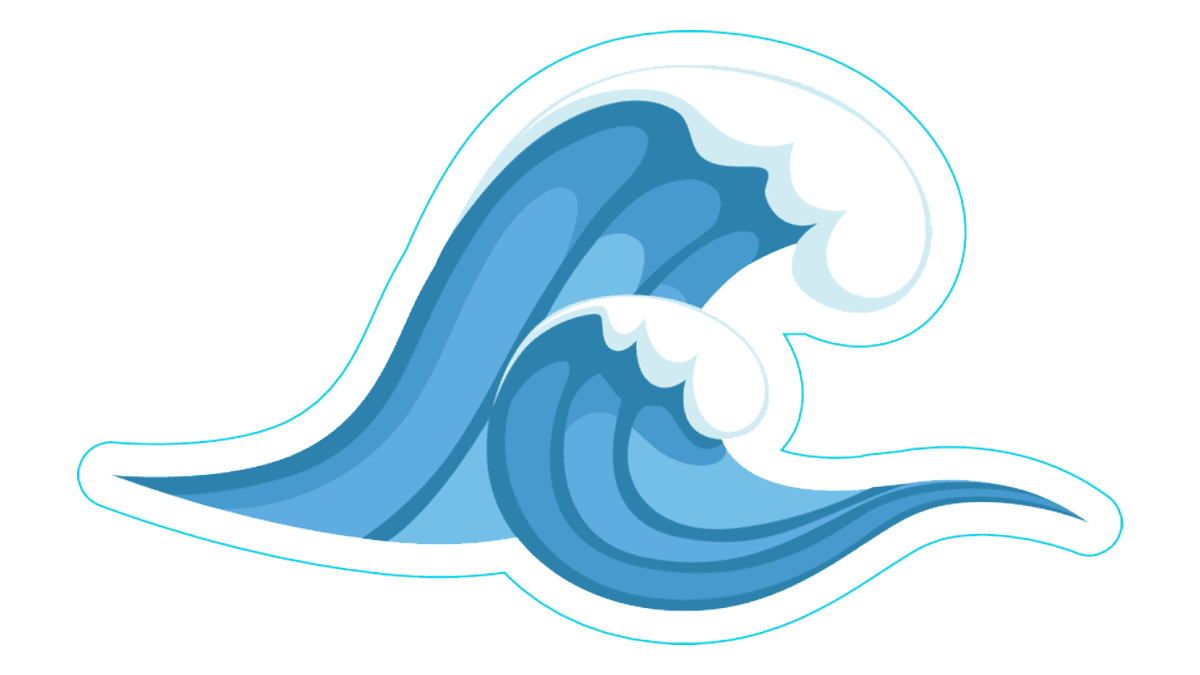 Pregunta inicial: ¿Qué diferencia tiene un océano de un lago?
Actividad: 

1.- Pega las imágenes en tu cuaderno y obsérvalas. 

2.- Completa la siguiente tabla con características de cada fuente de agua:
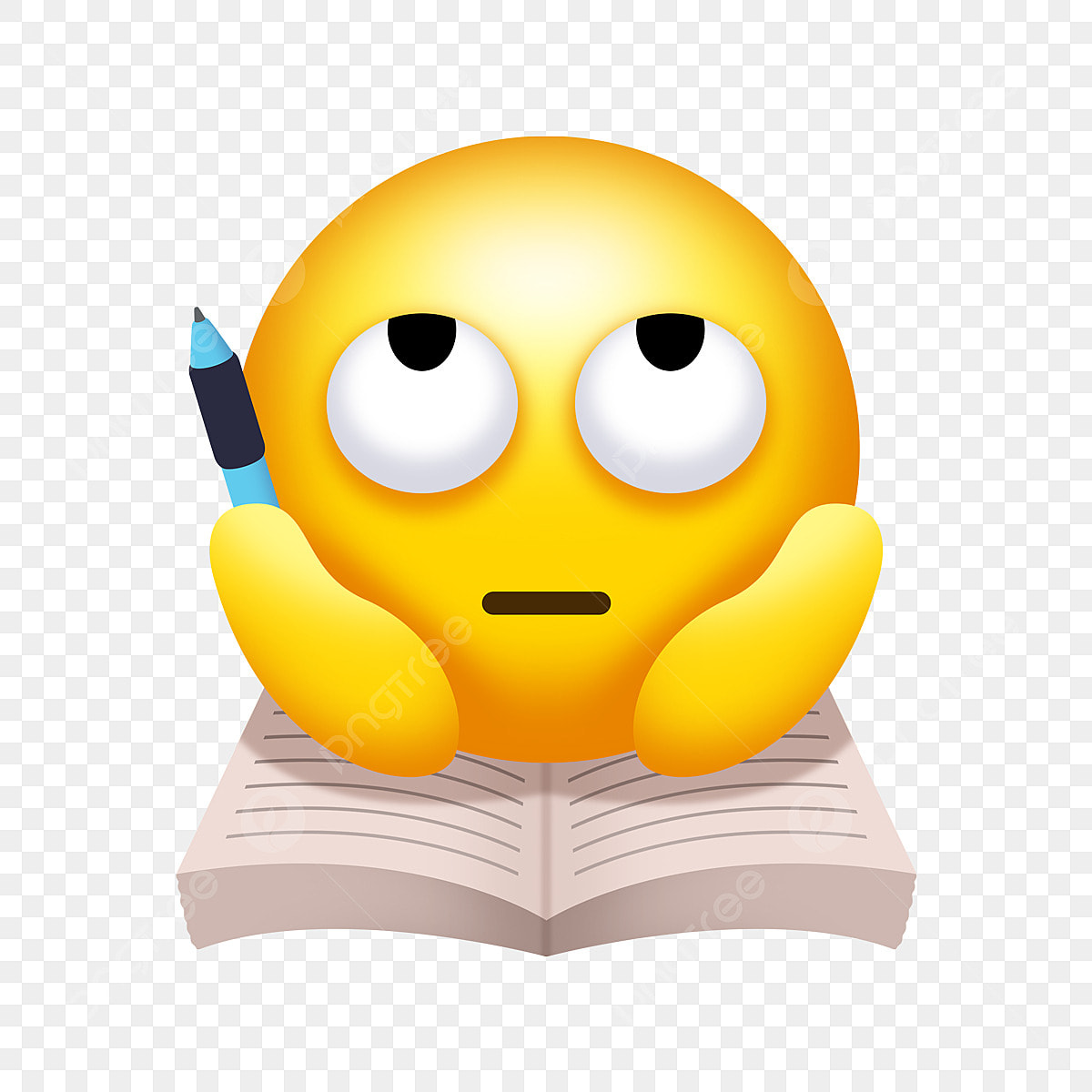 Tarea: 
Investiga sobre un animal que viva en el océano. 
Nombre, qué come, cómo nace.